Отчет об исполнении плана мероприятий по противодействию коррупцииАдминистрация МО Байкаловский муниципальный район за 2020 год
Общие сведения
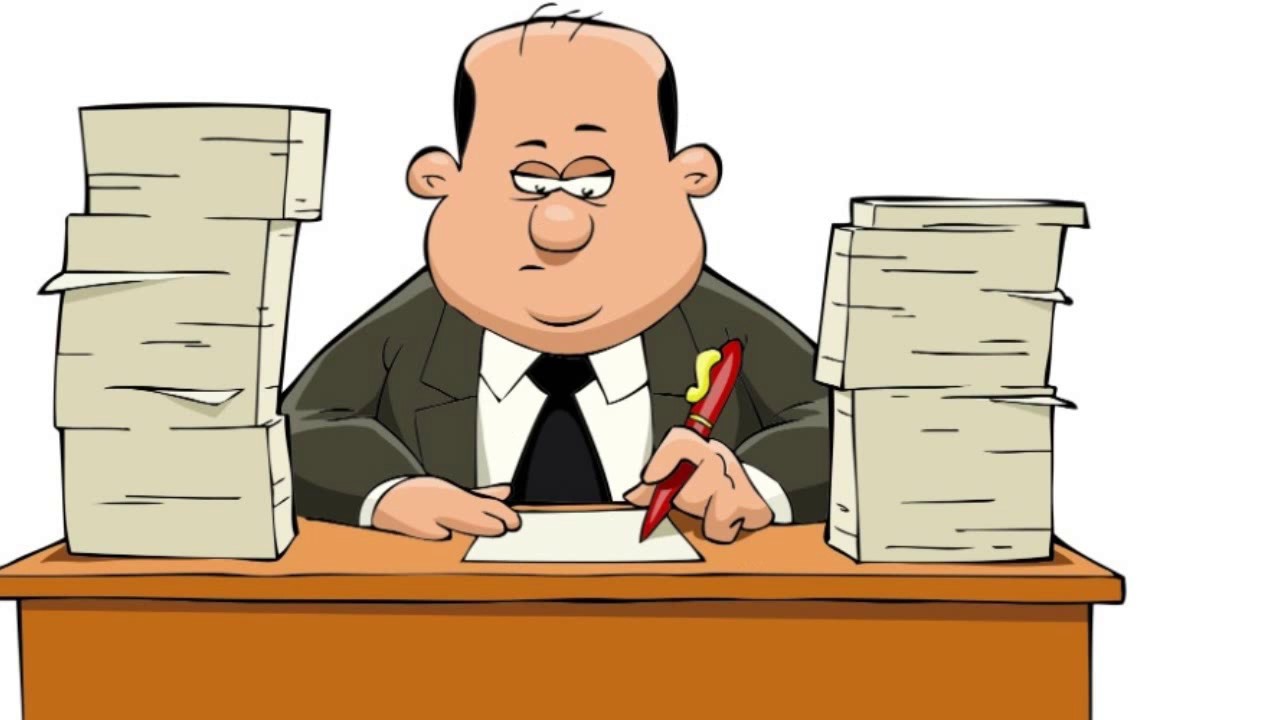 Принято на службу за 2020 год – 5 муниципальных служащих
Сведения о количестве лиц, ответственных за профилактику коррупционных и иных правонарушений
Количество лиц с опытом работы в данной сфере свыше 3-х лет - 1
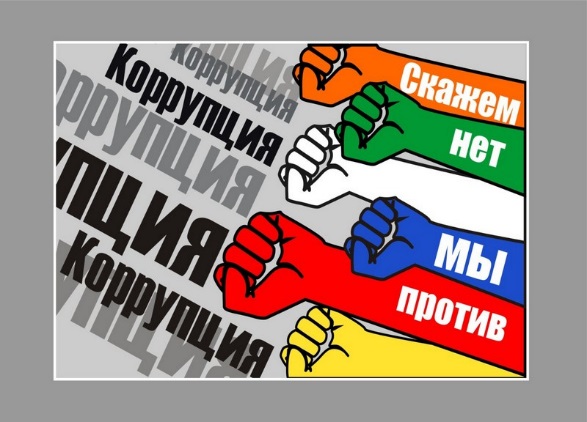 Отчет об исполнении плана мероприятий по противодействию коррупцииАдминистрация МО Байкаловский муниципальный районза 2020 год
Отчет об исполнении плана мероприятий по противодействию коррупцииАдминистрация МО Байкаловский муниципальный район за 2020 год
выводы:
Из 11 мероприятий плана выполняется в установленном порядке в сроки – 10, по 1 не выполняется в виду отсутствия обращений представителей институтов гражданского общества.

Причин и условий, способствовавших коррупционным нарушениям за 2020 год не выявлено.